Figure 4 A, C, E, Pretreatment views of an 43-year-old woman. B, D, F, Posttreatment views of the same patient at one ...
Aesthet Surg J, Volume 29, Issue 3, May 2009, Pages 221–225, https://doi.org/10.1016/j.asj.2009.01.009
The content of this slide may be subject to copyright: please see the slide notes for details.
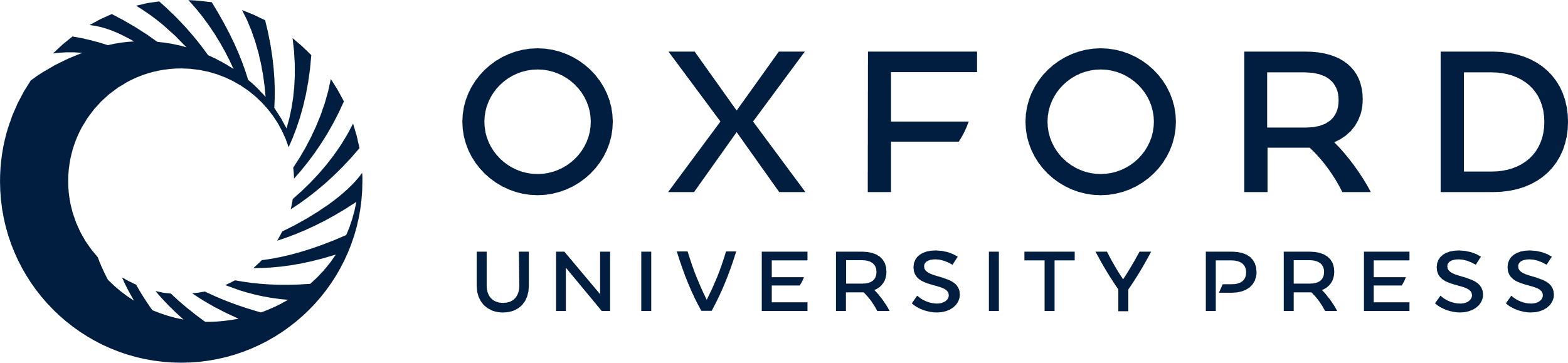 [Speaker Notes: Figure 4 A, C, E, Pretreatment views of an 43-year-old woman. B, D, F, Posttreatment views of the same patient at one year after abdominoplasty using Quill progressive tension suture technique.


Unless provided in the caption above, the following copyright applies to the content of this slide: © 2009 American Society for Aesthetic Plastic Surgery]